GESTIÓN  DE  RESIDUOS
DEPARTAMENTO
DE
MARÍTIMO - PESQUERA
Norma básica de seguridad e higiene
¡NO COMER NI BEBER EN EL LUGAR DE TRABAJO!
No entraremos al taller con latas de bebida ni botellas de agua.
No introduciremos nada de comida.
Utilizaremos los contenedores situados en el recibidor de la entrada.
Residuos que se generan en el taller de Mantenimiento de Planta Propulsora y Maquinaria Auxiliar
Peligrosos:
 Disolventes (gasolina,
   gasoil, etc.)
 Aceite usado
 Filtros de aceite
 Papel contaminado
 Baterías de plomo
 Envases contaminados
 Absorbentes usados
No peligrosos:
 Metales (chatarra)
 Plásticos
 Cartón
 Madera
Mantenimiento de Planta Propulsora y Maquinaria Auxiliar
Puntos de recogida de residuos
Contenedores de envases en la entrada.
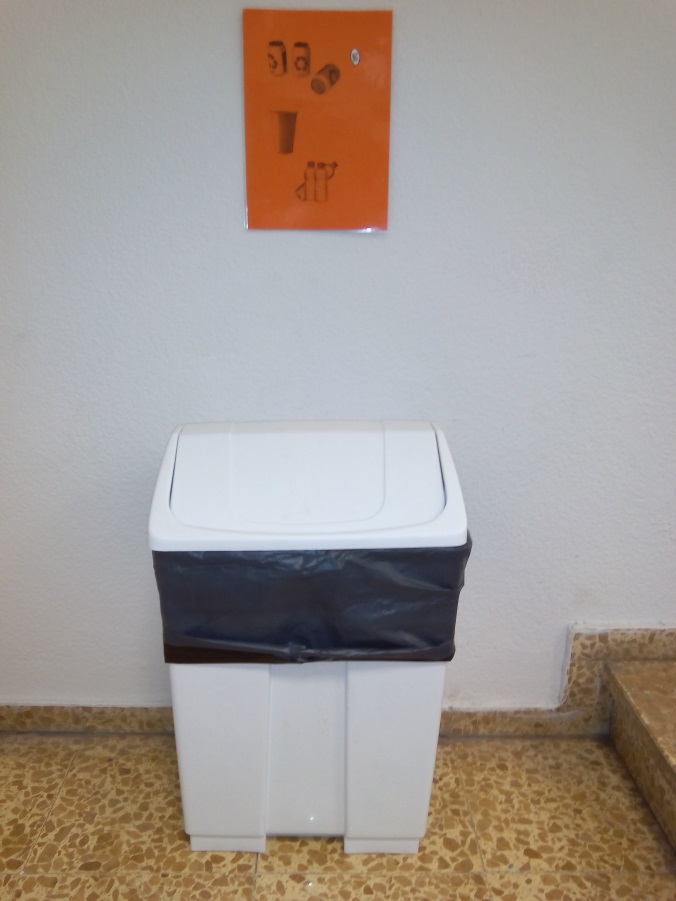 Mantenimiento de Planta Propulsora y Maquinaria Auxiliar
Puntos de recogida de residuos
ÁREA AEROMECÁNICA - MOTORES
Grupos Responsables

SUM1
MUE1
Mantenimiento de Planta Propulsora y Maquinaria Auxiliar
Puntos de recogida de residuos
ÁREA TRANSMISIONES
Grupos Responsables

SUA1
MUE2
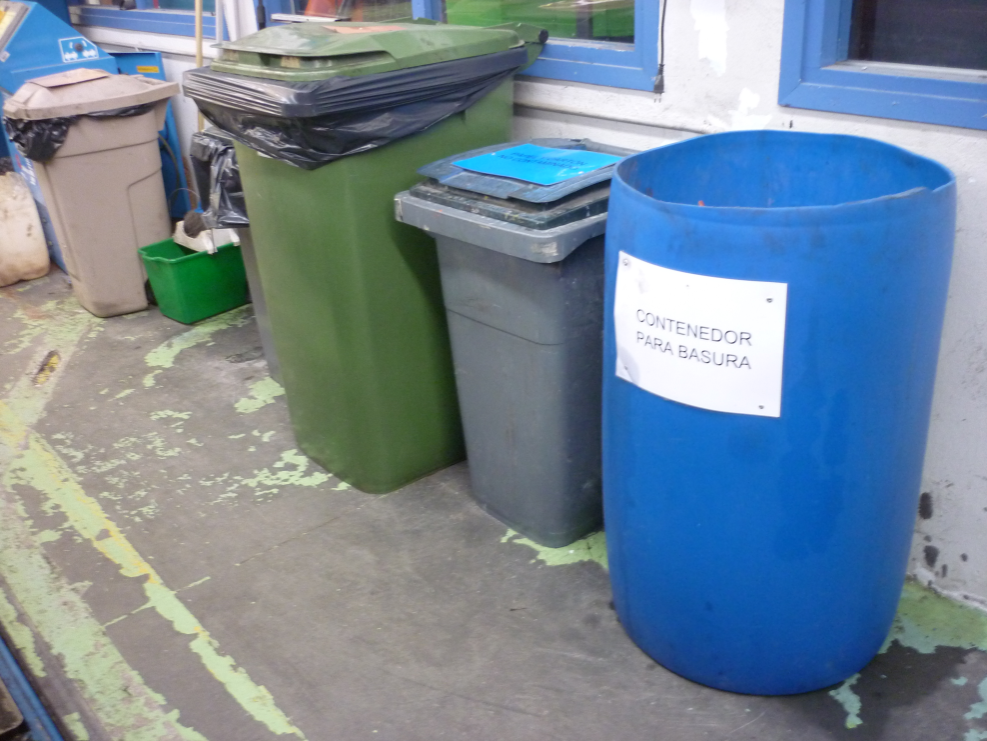 Mantenimiento de Planta Propulsora y Maquinaria Auxiliar
Puntos de recogida de residuos
PUNTO LIMPIO CENTRAL
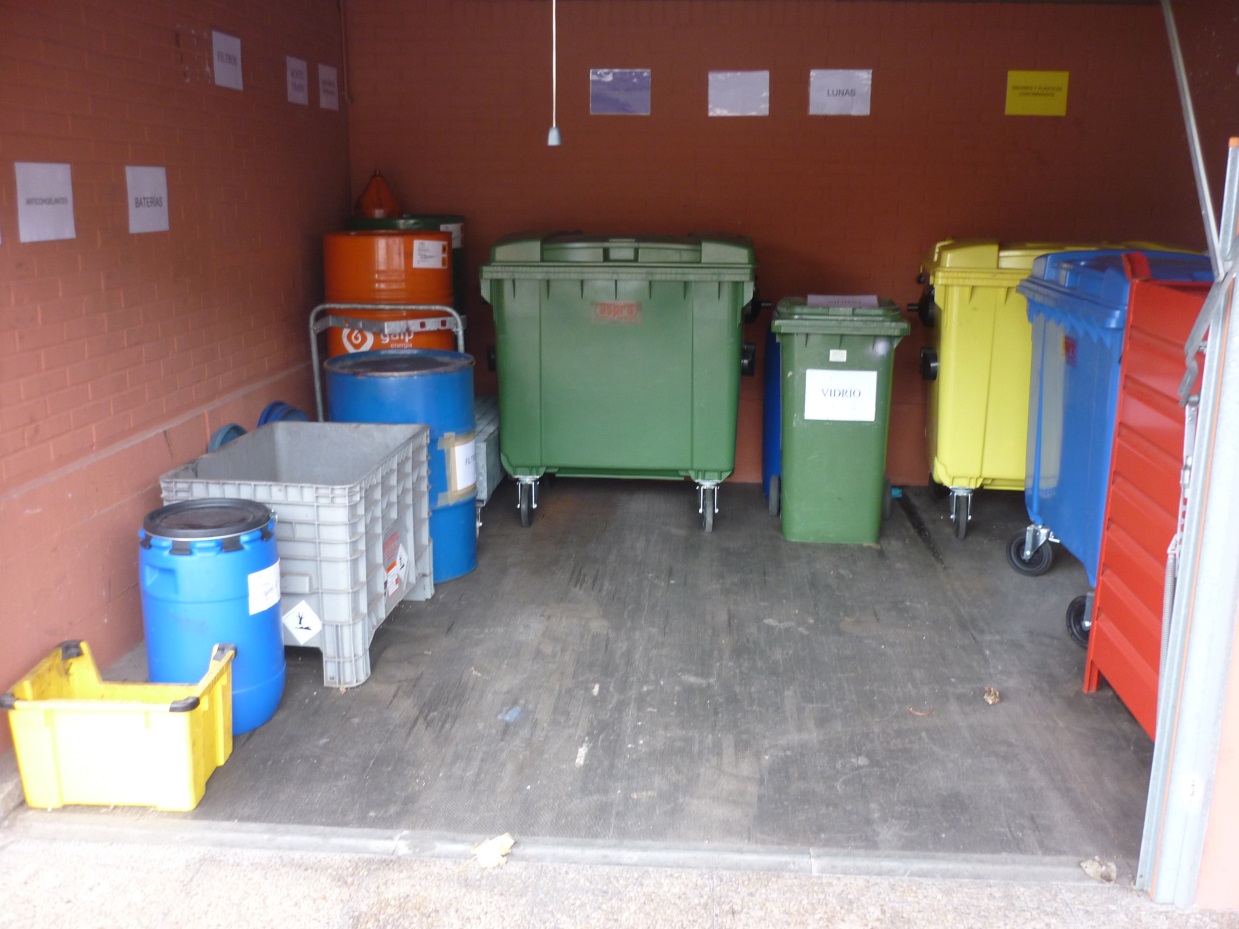 Mantenimiento de Planta Propulsora y Maquinaria Auxiliar
Clasificación de residuos
PAPEL NO CONTAMINADO
Envases de cartón (piezas, herramientas,…)
Papelería (folios, libros, revistas,…)
Cuando estén llenos se vacían en el contenedor de papel de la calle
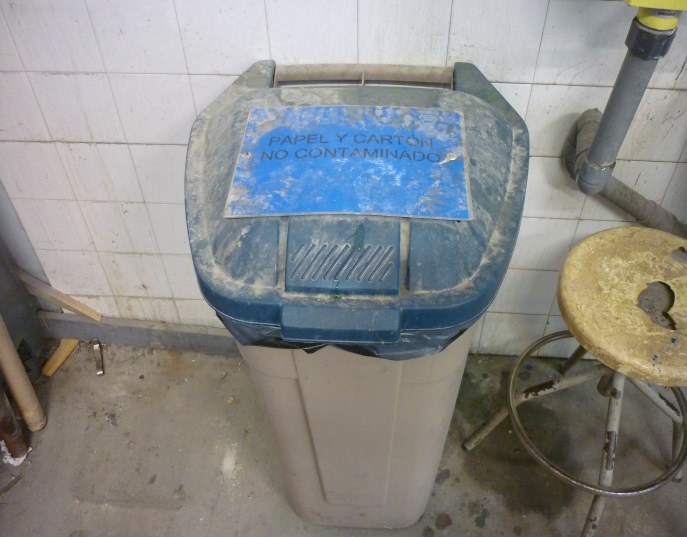 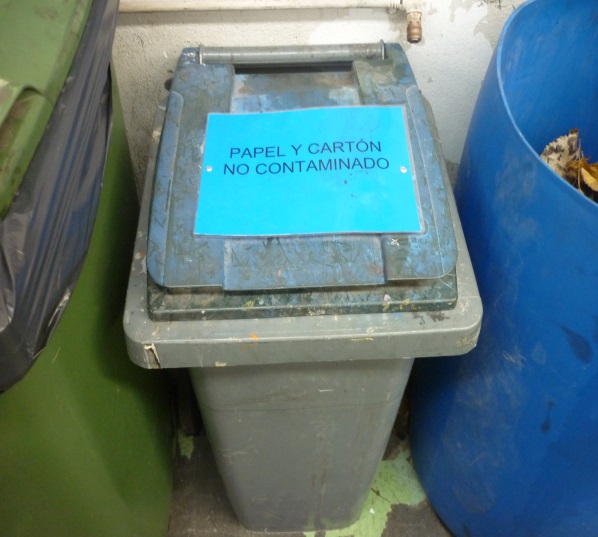 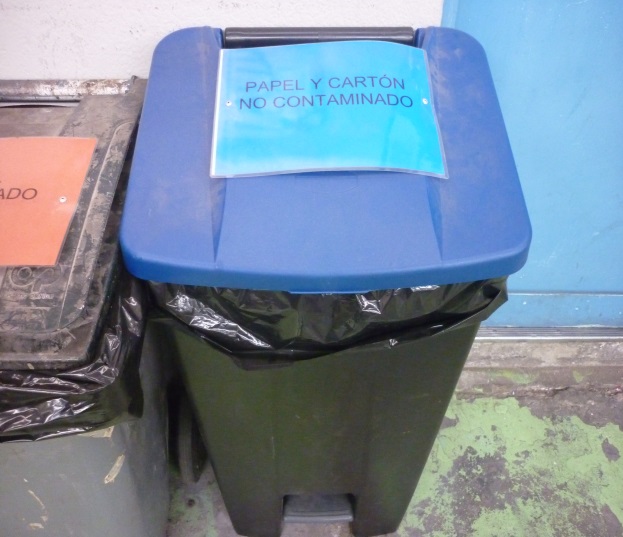 Mantenimiento de Planta Propulsora y Maquinaria Auxiliar
Clasificación de residuos
PAPEL CONTAMINADO
Papel de limpieza (secado de manos, recogida derrames,…)
Cuando estén llenos se vacían en el punto limpio central.
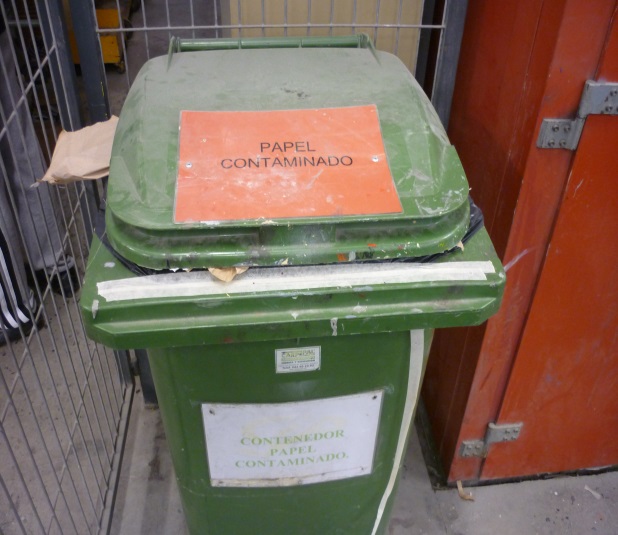 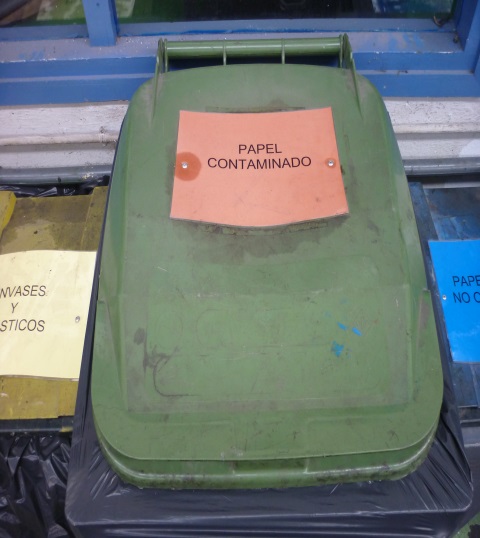 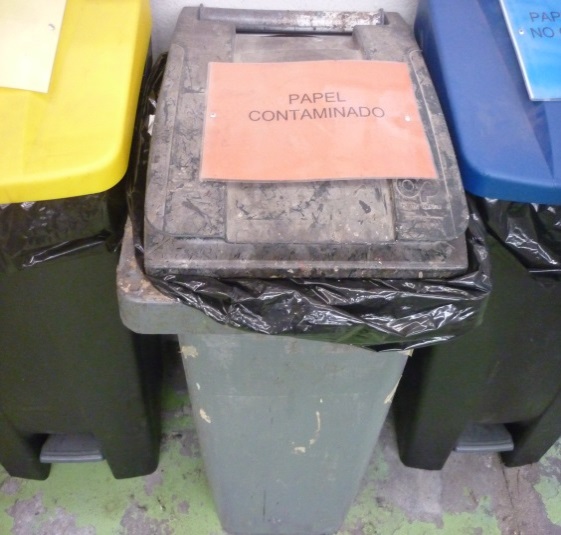 Mantenimiento de Planta Propulsora y Maquinaria Auxiliar
Clasificación de residuos
METAL
Chapas, Piezas metálicas, Herramientas rotas
Cuando estén llenos se vacían en el punto limpio central.
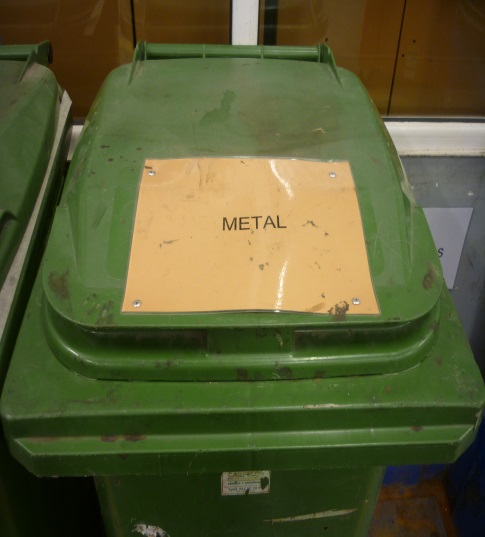 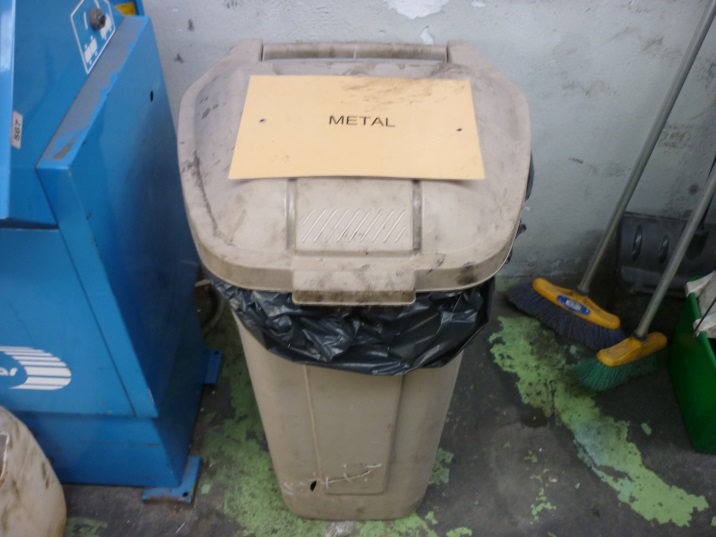 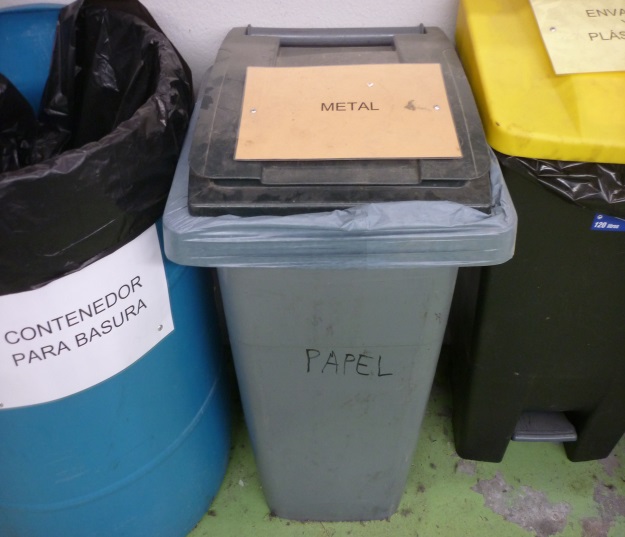 Mantenimiento de Planta Propulsora y Maquinaria Auxiliar
Clasificación de residuos
ENVASES CONTAMINADOS
Envases de plástico y envases metálicos (latas, botes, garrafas,…) 
No tirar piezas de plástico 
Cuando estén llenos se vacían en el punto limpio central.
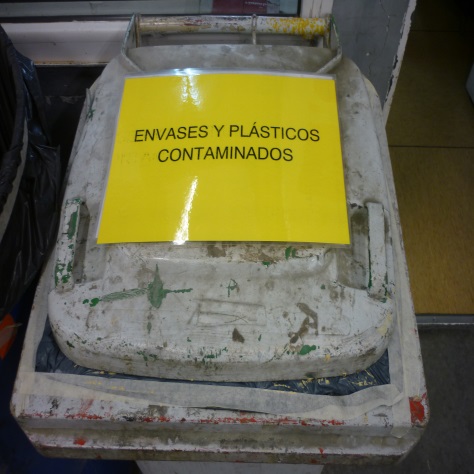 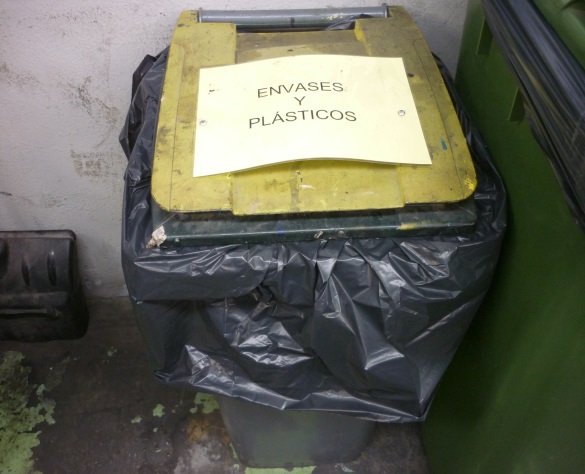 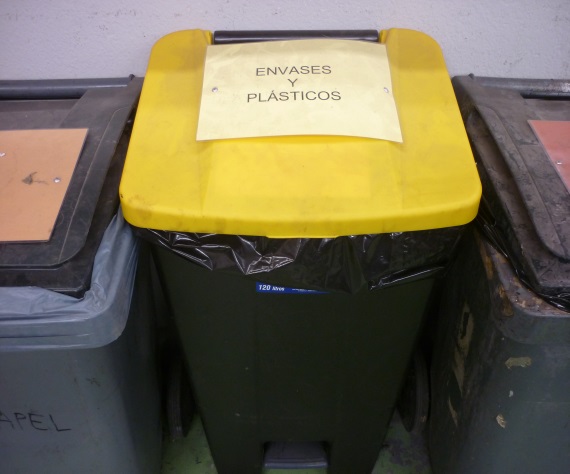 Mantenimiento de Planta Propulsora y Maquinaria Auxiliar
Clasificación de residuos
BASURA
Residuos no clasificados (barro, hojas de árboles, pañuelos de papel,…)
Cuando estén llenos se vacían en el contenedor de basura de la calle
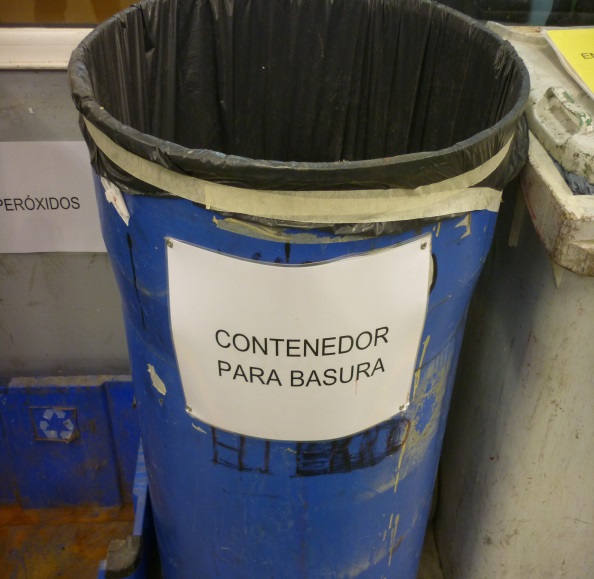 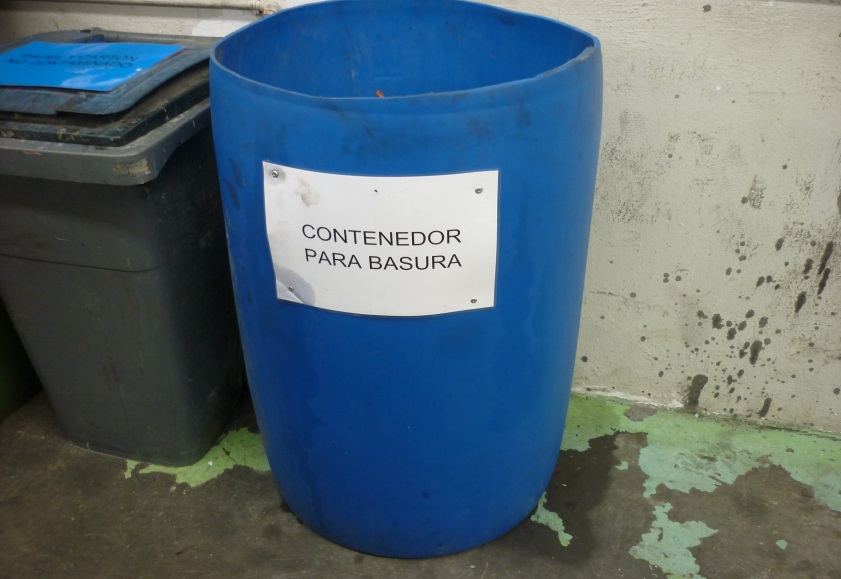 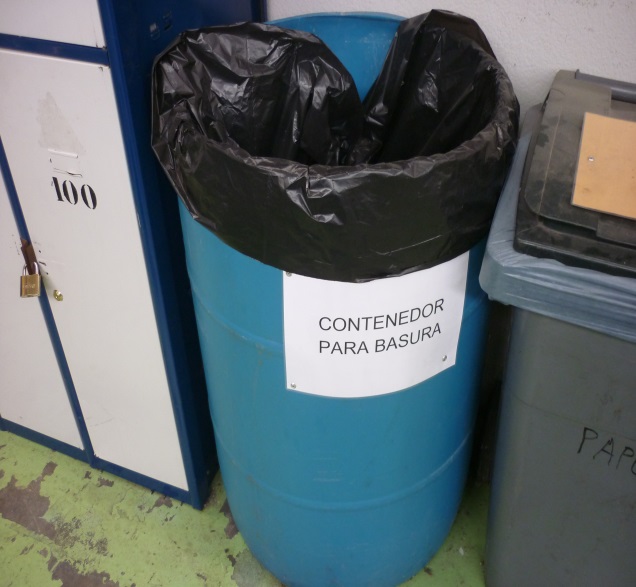 Mantenimiento de Planta Propulsora y Maquinaria Auxiliar
Clasificación de residuos
BATERIAS
Las baterías se llevan directamente al punto limpio central.
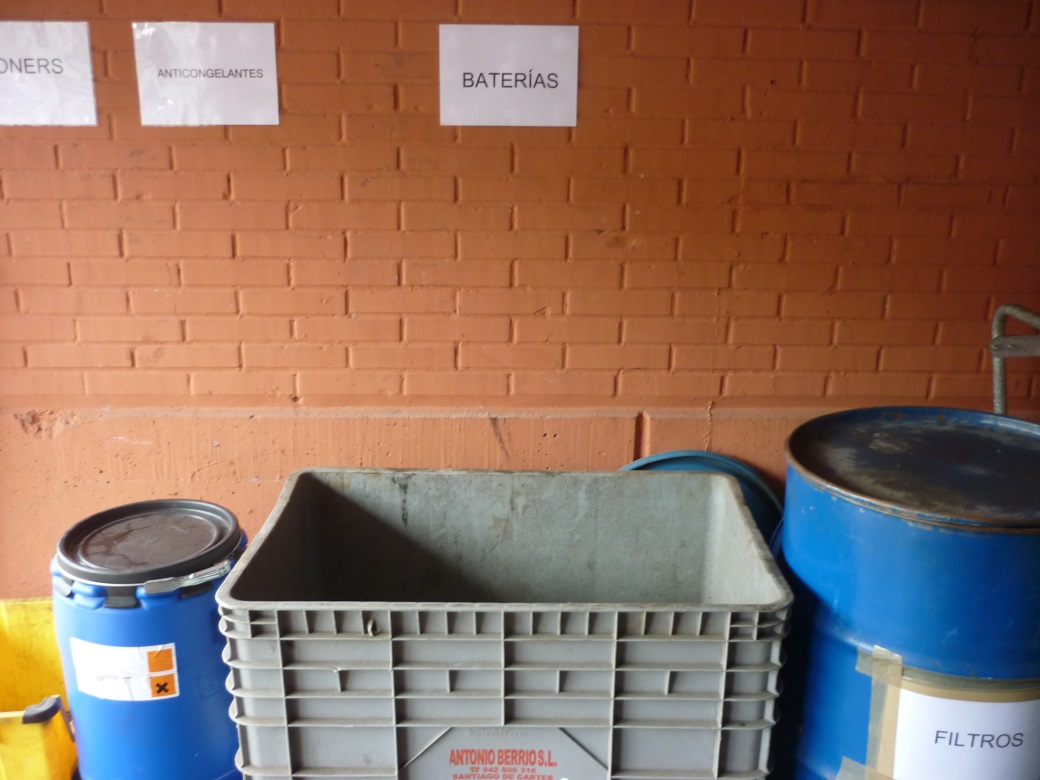 Mantenimiento de Planta Propulsora y Maquinaria Auxiliar
Clasificación de residuos
FILTROS
Los filtros contaminados de aceite, gasolina, gasoil, etc, se llevan directamente al punto limpio central.
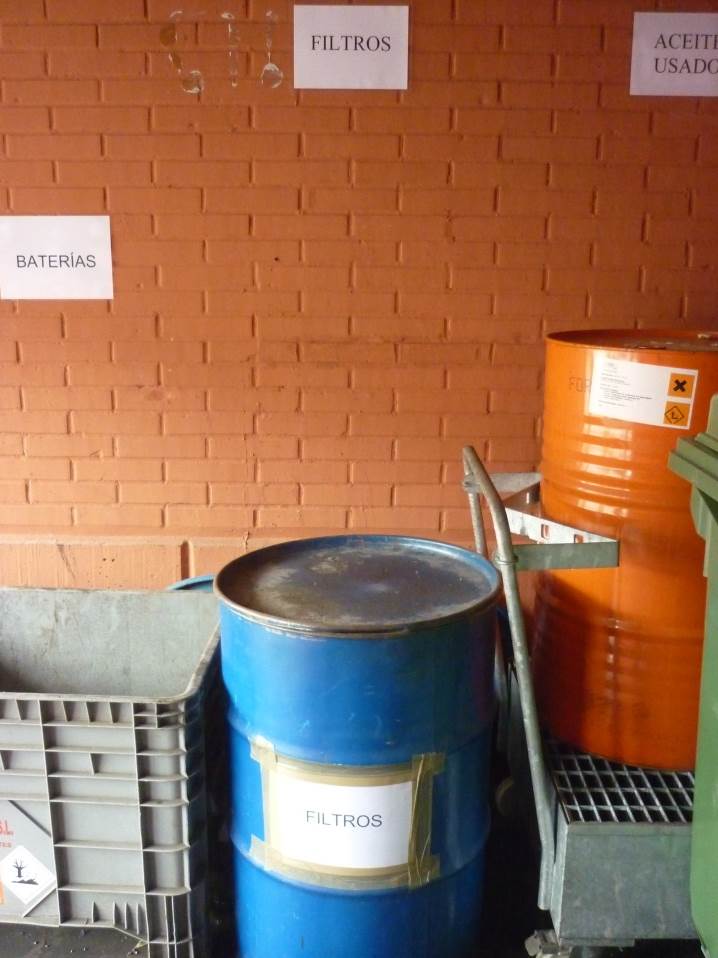 Mantenimiento de Planta Propulsora y Maquinaria Auxiliar
Clasificación de residuos
ANTICONGELANTES
Los anticongelantes, se llevan directamente al punto limpio central.
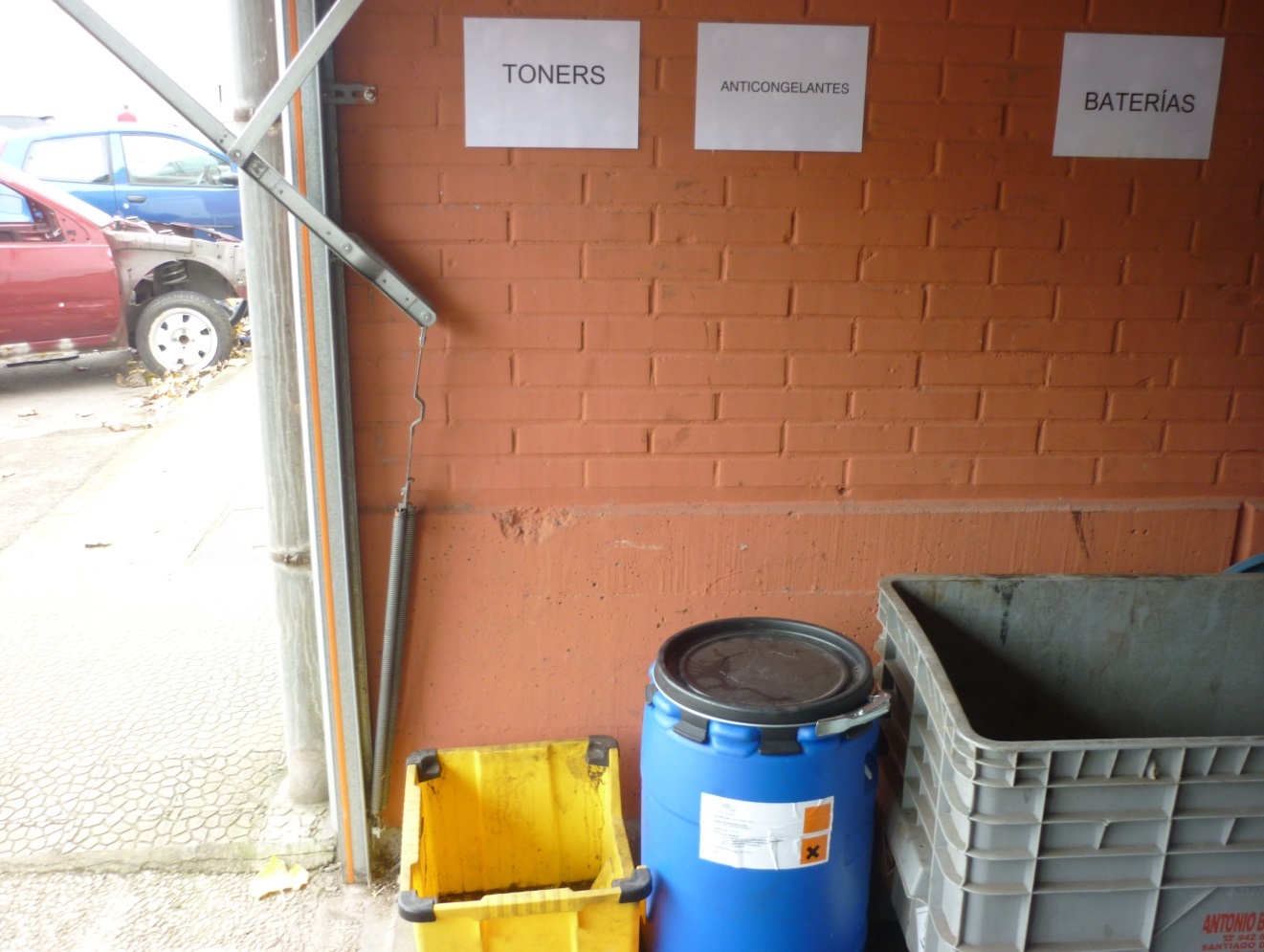 Mantenimiento de Planta Propulsora y Maquinaria Auxiliar
Clasificación de residuos
ACEITE USADO
El aceite usado, se lleva directamente al punto limpio central.
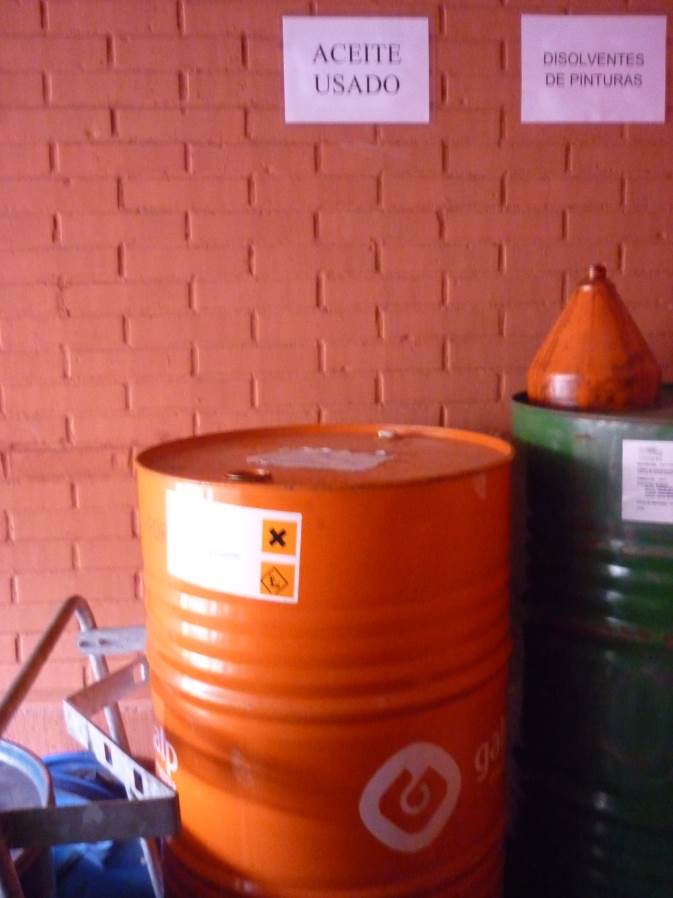 Mecanizado y Soldadura
Residuos que se generan en el taller de Procedimientos de Mecanizado y Soldadura en Buques y Embarcaciones
Peligrosos:
 Disolventes
 Taladrinas agotadas
 Electrodos usados
 Papel contaminado
 Envases contaminados
 Absorbentes usados
 Pilas
No peligrosos:
 Metales (chatarra)
 Virutas de metal
 Plásticos
 Cartón
Mecanizado y Soldadura
Puntos de recogida de residuos
Recipientes de plástico
Papel
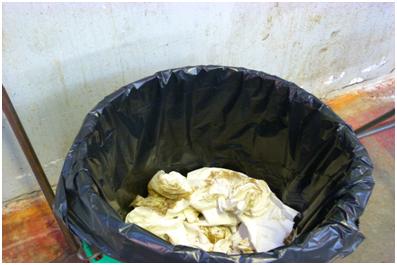 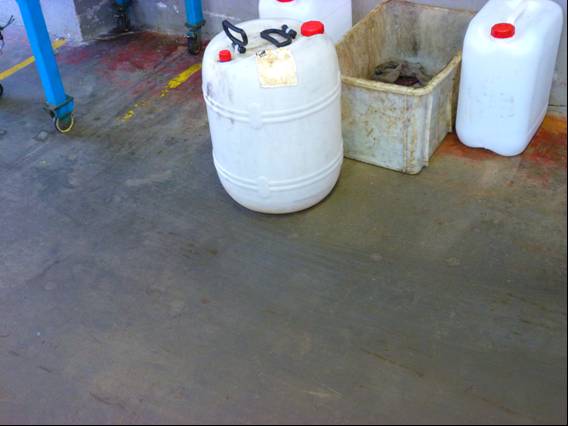 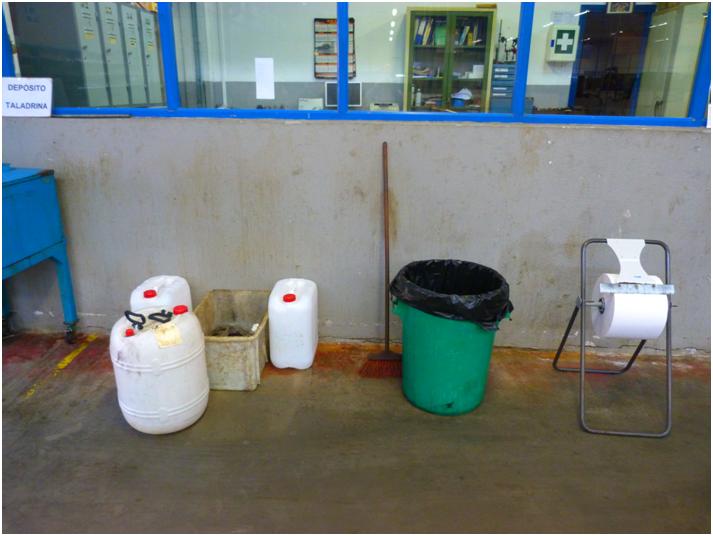 Trapos
Mecanizado y Soldadura
Puntos de recogida de residuos
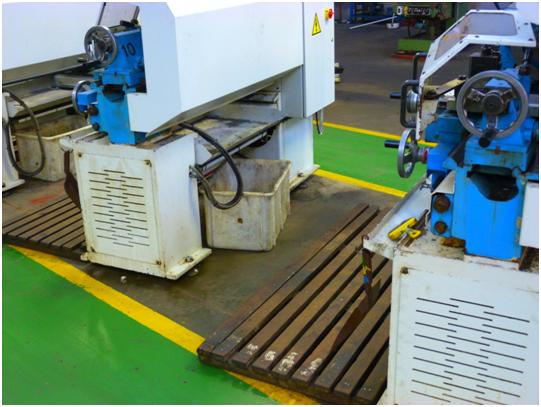 Viruta y restos de taladrina
Mecanizado y Soldadura
Puntos de recogida de residuos
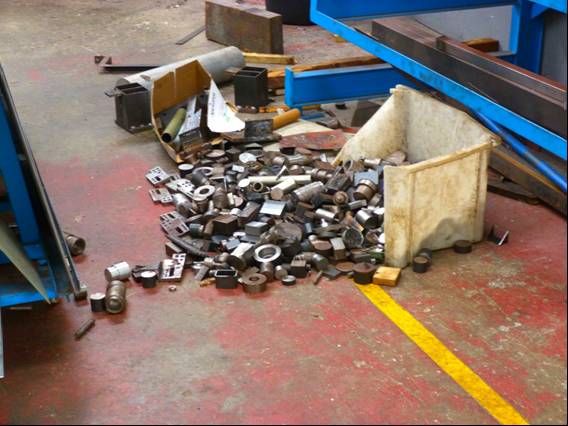 Recogida de metales, chatarra,
restos de electrodos.
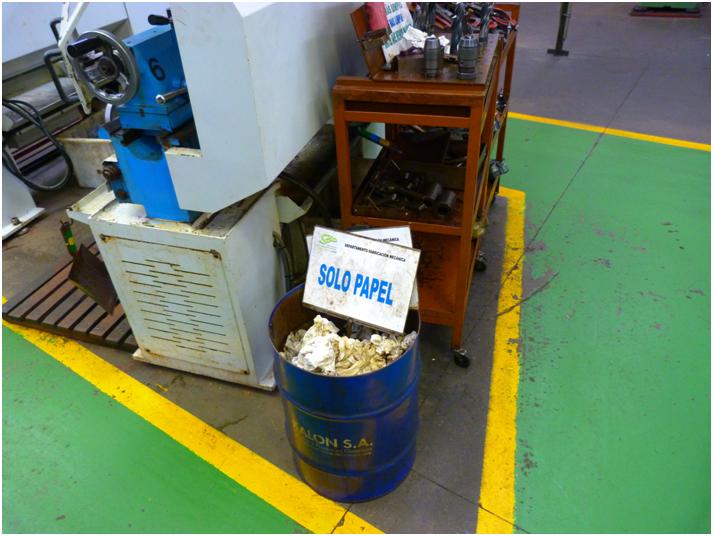 Recogida de papel junto a los tornos
(papel con restos de aceite).
Mecanizado y Soldadura
Punto limpio del taller de mecanizado y soldadura
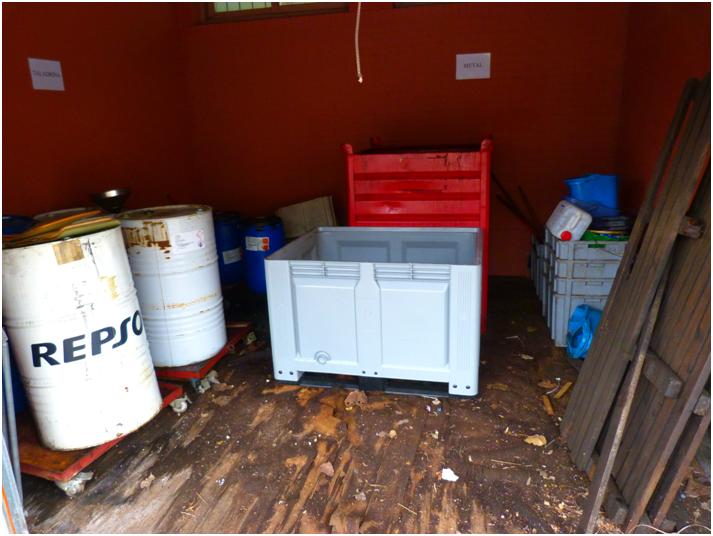 Metal
Envases
Taladrina
Madera
Frío y Climatización
Residuos que se generan en el taller de Instalación y Mantenimiento de Maquinaria de Frío y Climatización en Buques y Embarcaciones
Peligrosos:
 Restos de varillas de 
  soldadura fuerte
 Papel contaminado
 Envases contaminados
 Pilas.
 Refrigerante R-134a
 Restos de cable y 
  material eléctrico.
- Aceite.
- Filtros.
No peligrosos:
 Tubo de cobre
 Virutas de metal
 Plásticos
 Cartón
Frío y Climatización
Se utilizarán los puntos de recogida de residuos del taller de Mecanizado y Soldadura, excepto para el cobre. Todos los trozos de este metal se depositarán en una caja reservada exclusivamente para este fin.
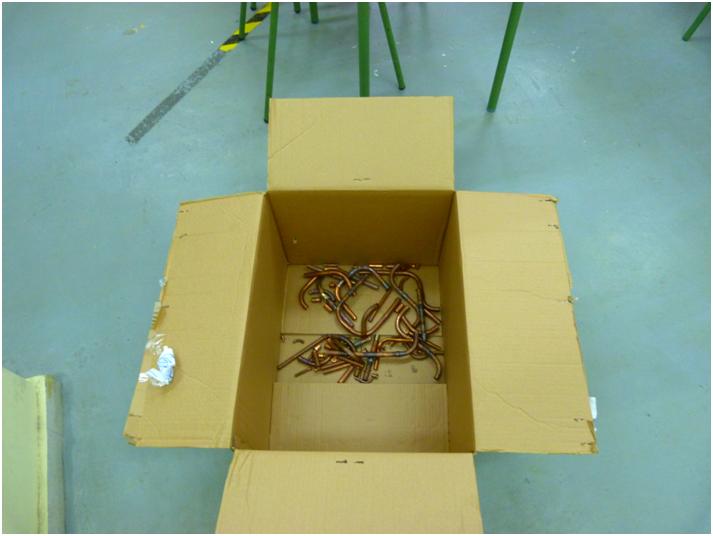 Recogida de trozos de tuberías de cobre y varillas de soldadura .
Frío y Climatización
¡No se debe emitir gases de refrigeración a la atmósfera!. La recuperación de estos gases se realizará en una botella específicamente destinada a este fin (ubicada en el aula taller de frío y climatización).
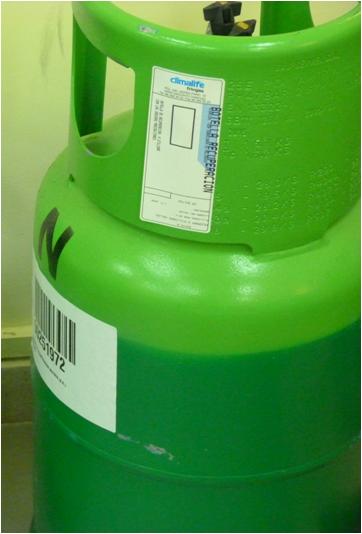 Botella de recuperación de gases de refrigeración